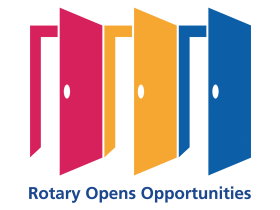 POETS 2020-2021
Peter Hugo






District 9350 Administrator

District Handbook
Your Aide during Your Year
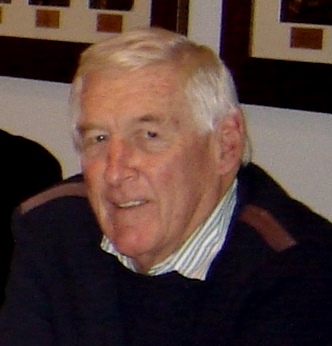 1
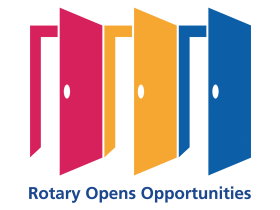 POETS 2020-2021
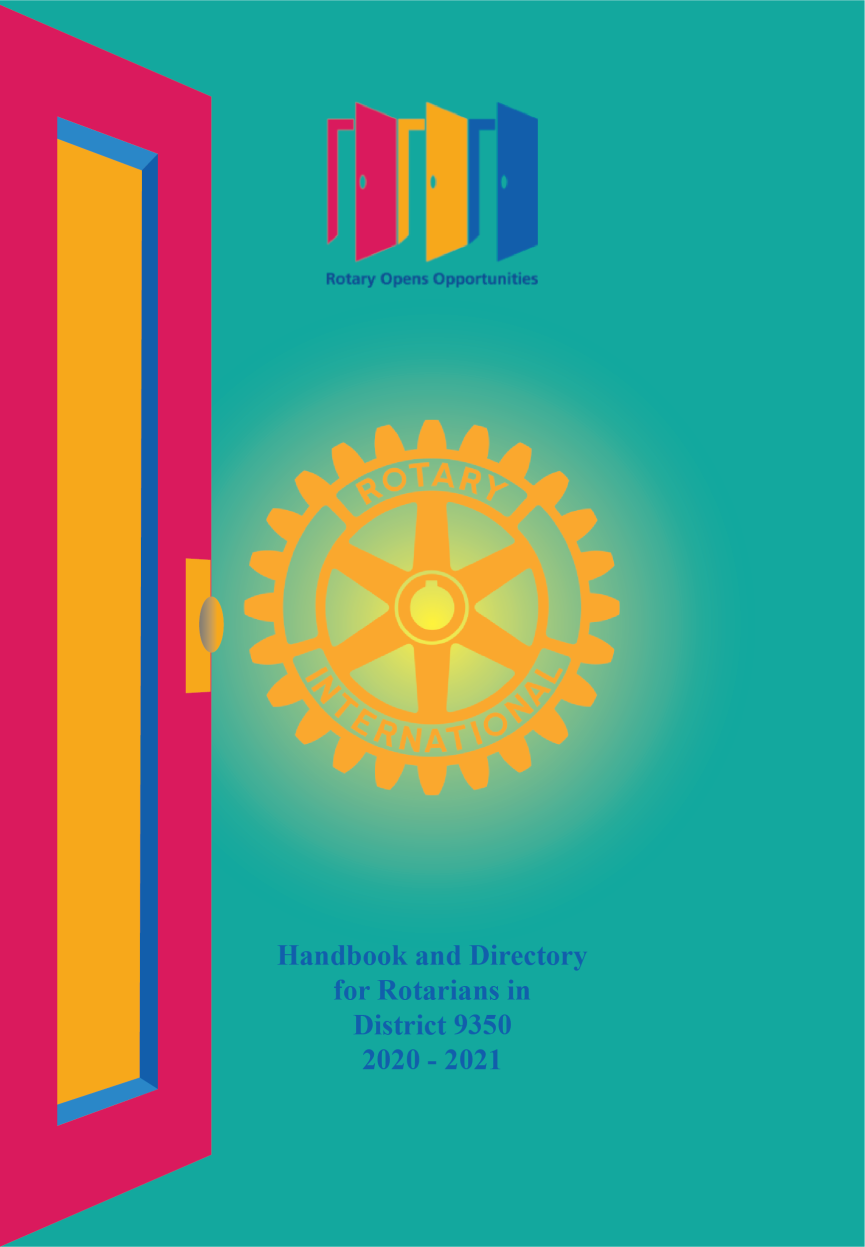 2
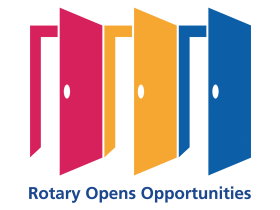 POETS 2020-2021
2020-21 Per capita levies
3
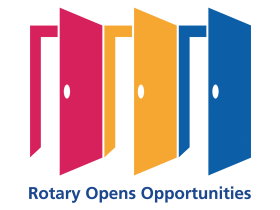 POETS 2020-2021
Rotary Payments
	District levies
	RI dues
	Rotary Africa
	Rotary Foundation	Contributions
						Grants
						Special Giving
		Check accounts and payment references
4
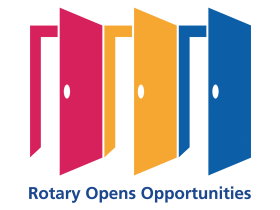 POETS 2020-2021
Handbook Information

RI President’s Citation for Clubs
Details of how to qualify

District 9350 Conference awards
List of awards and trophies and criteria 
Club Bulletin Awards - PP Myra Goldenbaum
5
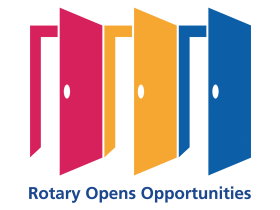 POETS 2020-2021
Important Dates
Centenary of Rotary in Africa
First Club in Africa chartered in April 1921
Celebration at Emperors Palace, Johannesburg 
				23 – 25 April 2021
Rotary District 9350  -  Conference 2021
Venue :  Oudtshoorn
Dates :  30 April and 1 May 2021
6